Вирусы
Бондаренко Татьяна Викторовна, учитель биологии
Цель:
Сформировать представление о вирусах как неклеточной форме жизни, их строении, жизнедеятельности, значении.
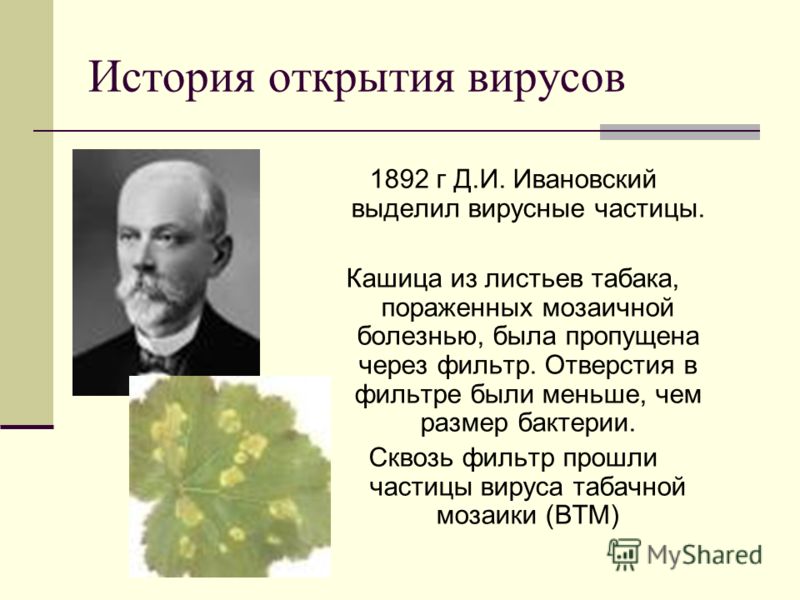 Гипотезы происхождения вирусов
Гипотеза №1 «Первые на Земле»
Вирусы – это потомки древних доклеточных форм жизни. На Земле существуют более 4,5 млрд. лет.
Гипотеза №2
Вирусы – потомки древнейших бактерий, утративших собственный механизм синтеза белка и перешедший к внутриклеточному паразитизму.
Гипотеза №3
Вирусы – это составные части клеток всех живых существ, своеобразные «одичавшие гены», постоянно образующиеся в живых клетках.
Строение вируса
Классификация вирусов
Вирусы могут различаться: